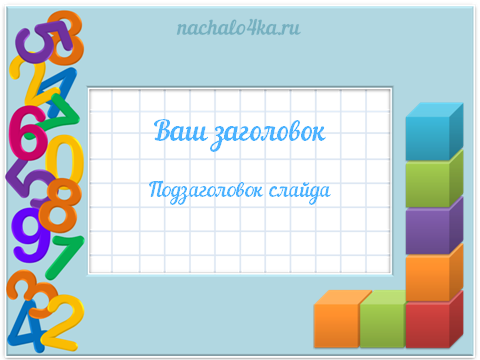 Matematika 
	 2-sinf
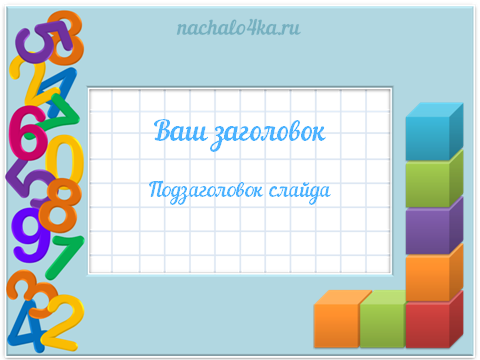 Mavzu: 
1 sonini bir xonali    songa ko‘paytirish 	    	(11-dars. 80-bet)
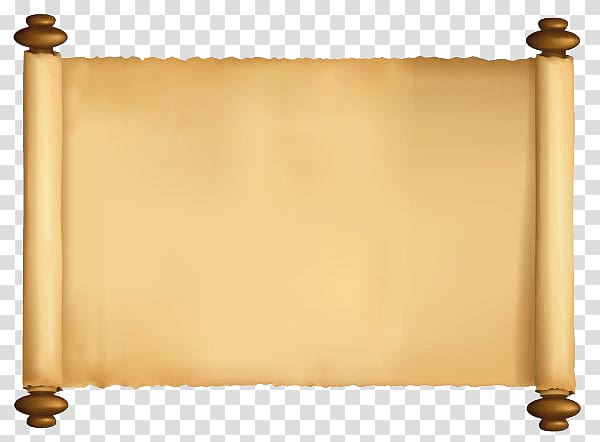 Mustaqil topshiriqni 	  tekshirish: 
    79-bet. 5-misol
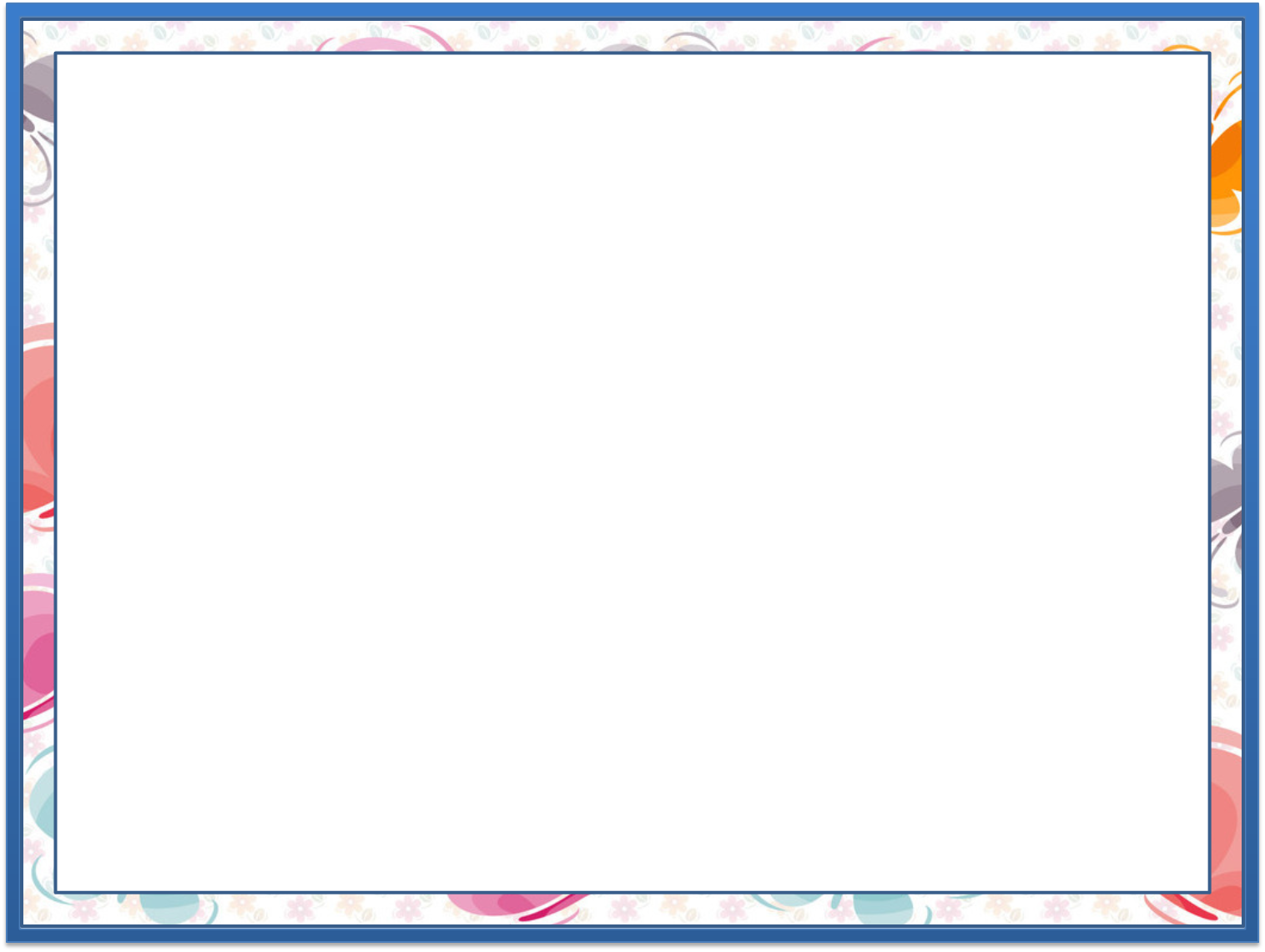 Namuna asosida ifodalar tuzamiz.
		   (79-bet)
5.
Namuna:
 1 · 9 = 9
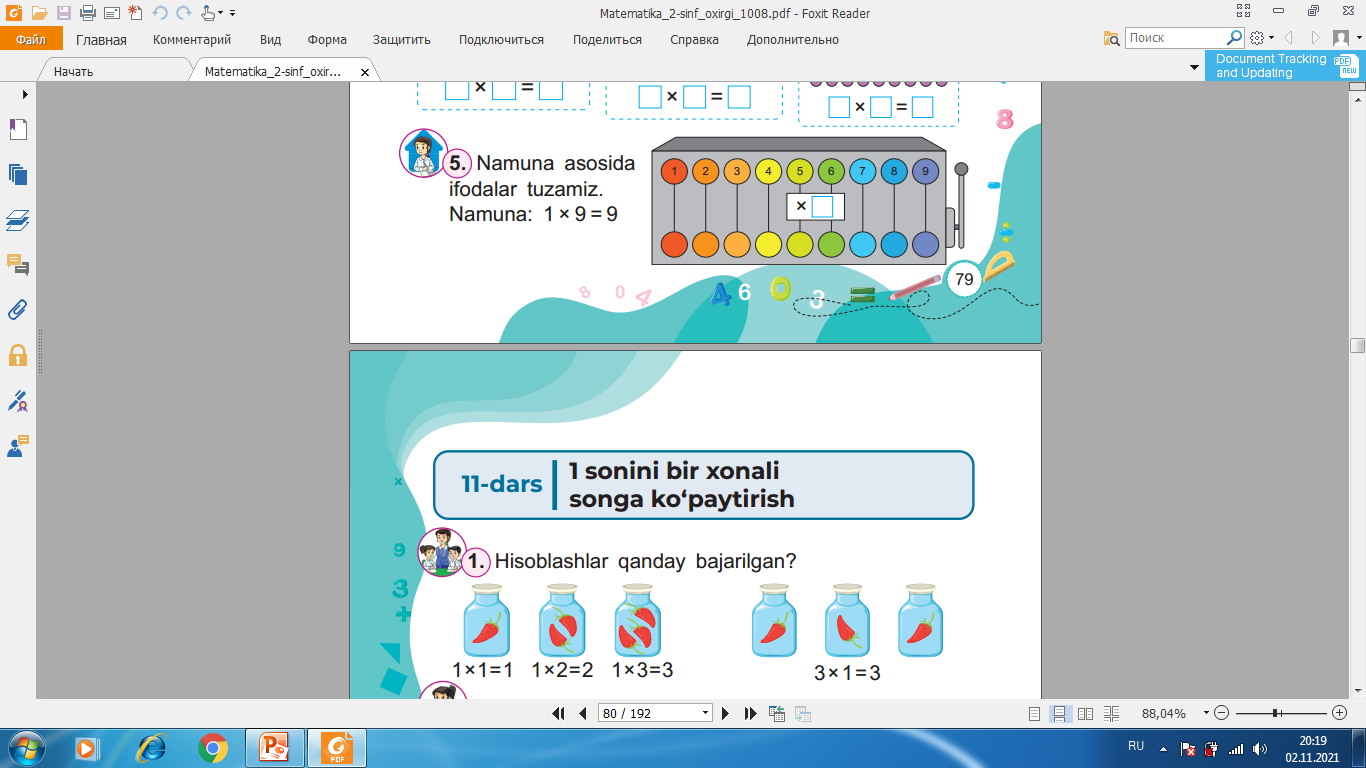 2 · 9 = 18
3 · 9 = 27
9
4 · 9 = 36
9
45
18
27
36
5 · 9 = 45
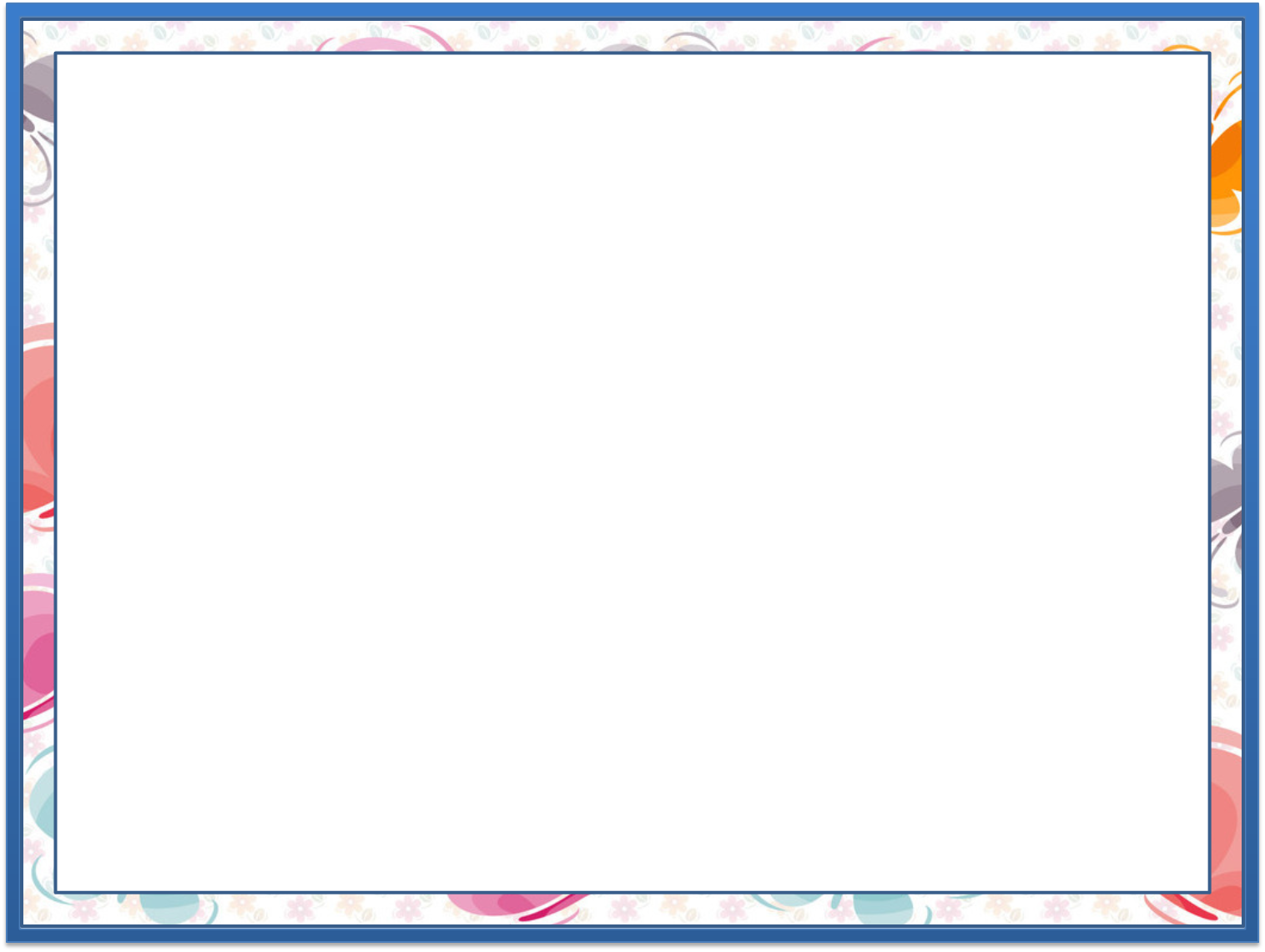 Namuna asosida ifodalar tuzamiz.
		   (79-bet)
5.
6 · 9 = 54
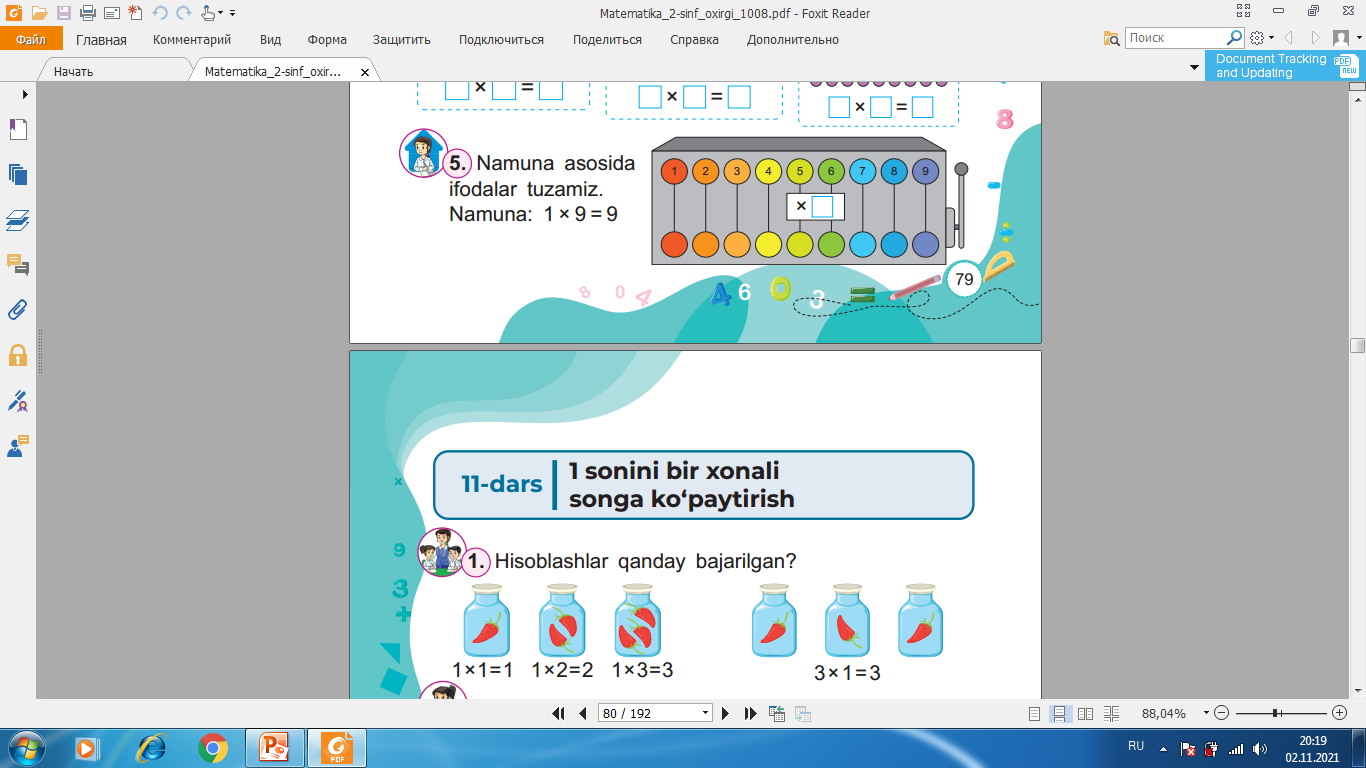 7 · 9 = 63
8 · 9 = 72
9
9 · 9 = 81
9
45
63
72
18
27
36
54
81
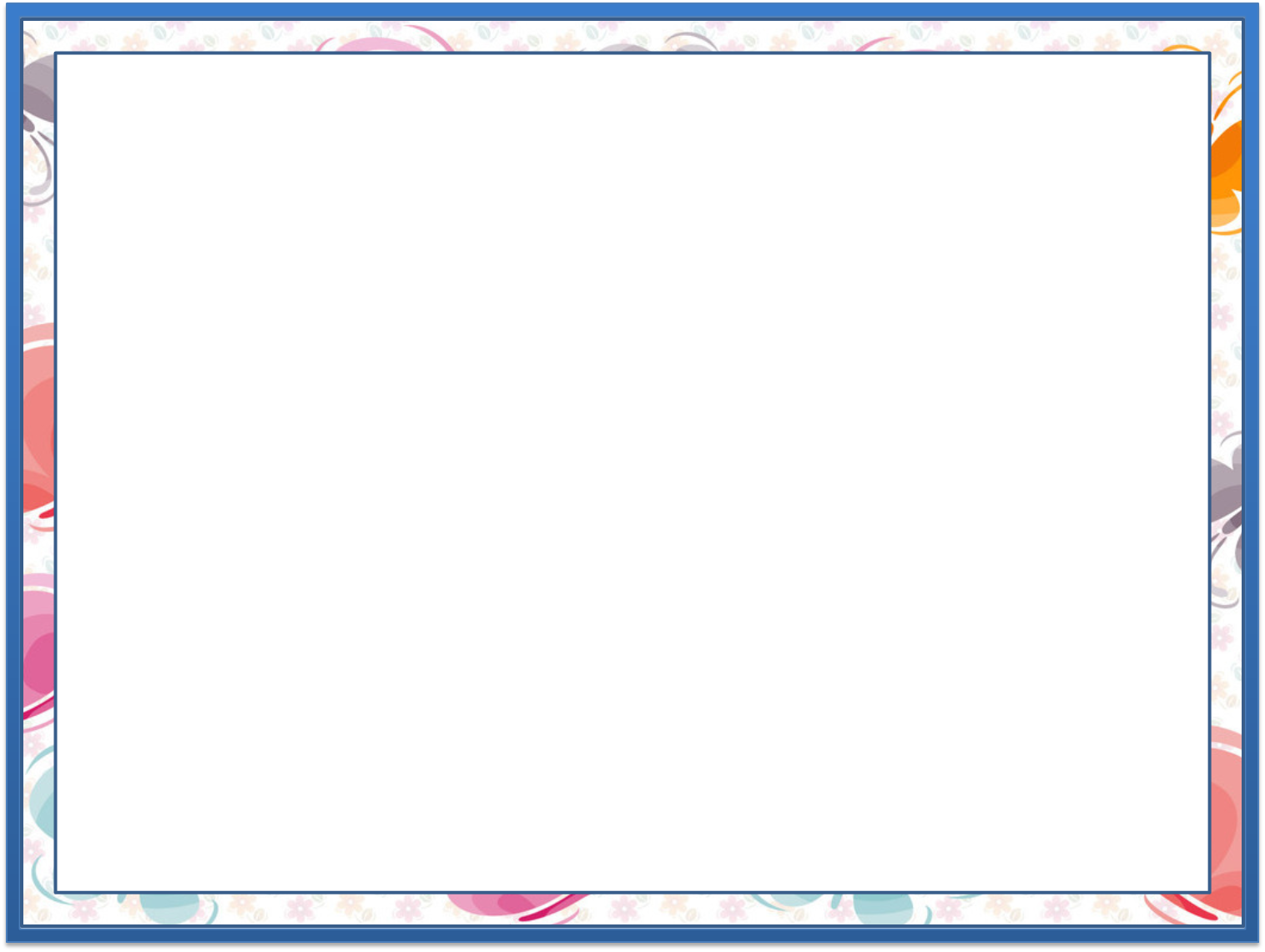 Hisoblashlar qanday bajarilgan? 
		   (80-bet)
1.
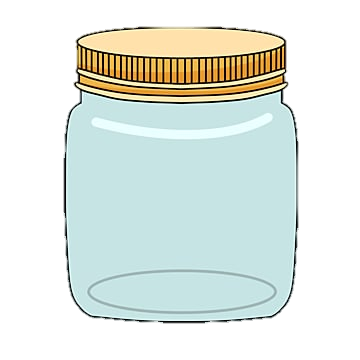 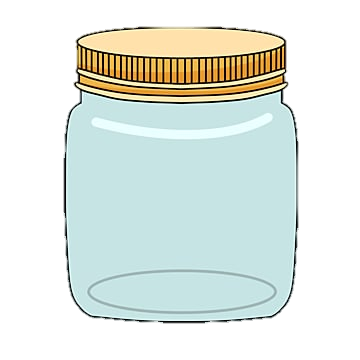 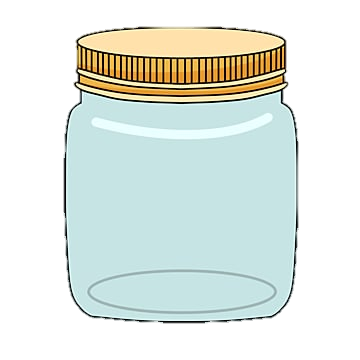 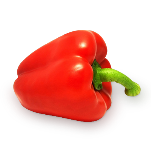 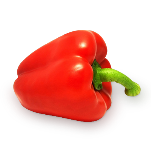 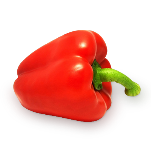 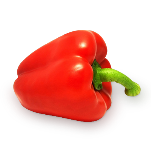 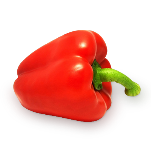 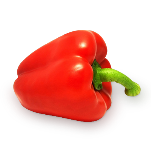 1 x 1=1
1 x 2=2
1 x 3=3
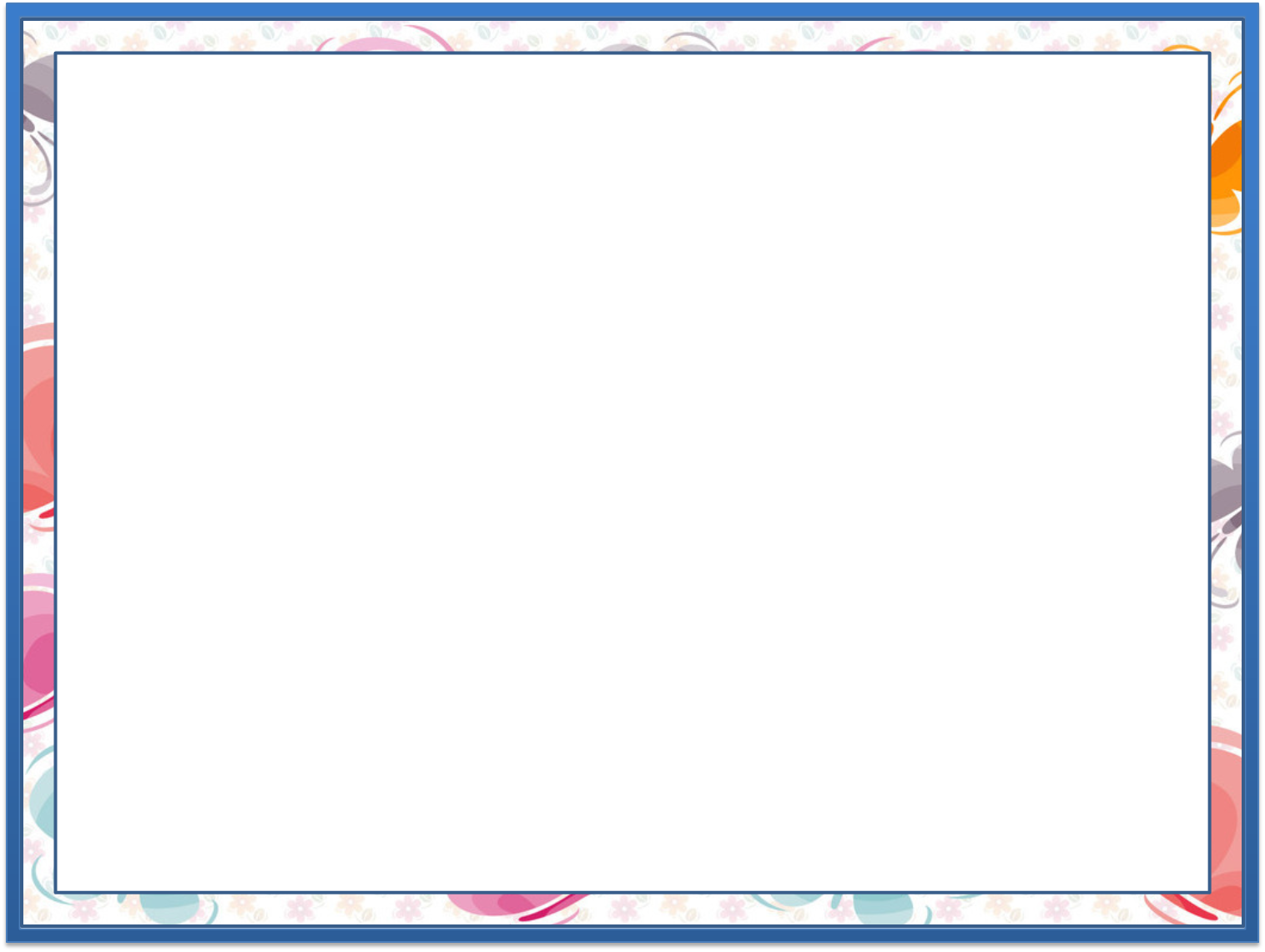 Hisoblashlar qanday bajarilgan? 
		   (80-bet)
1.
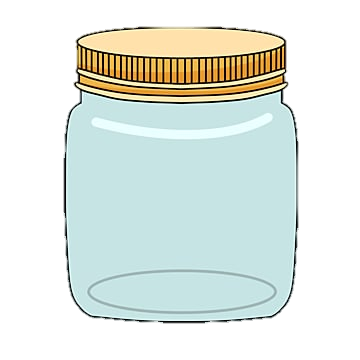 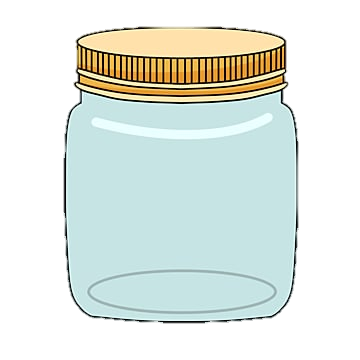 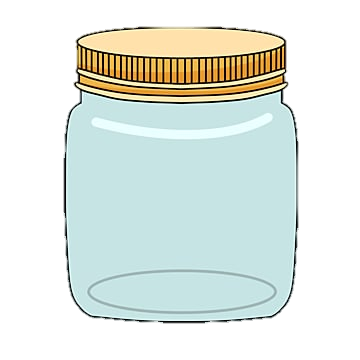 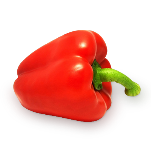 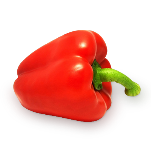 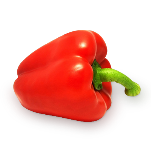 3 x 1=3
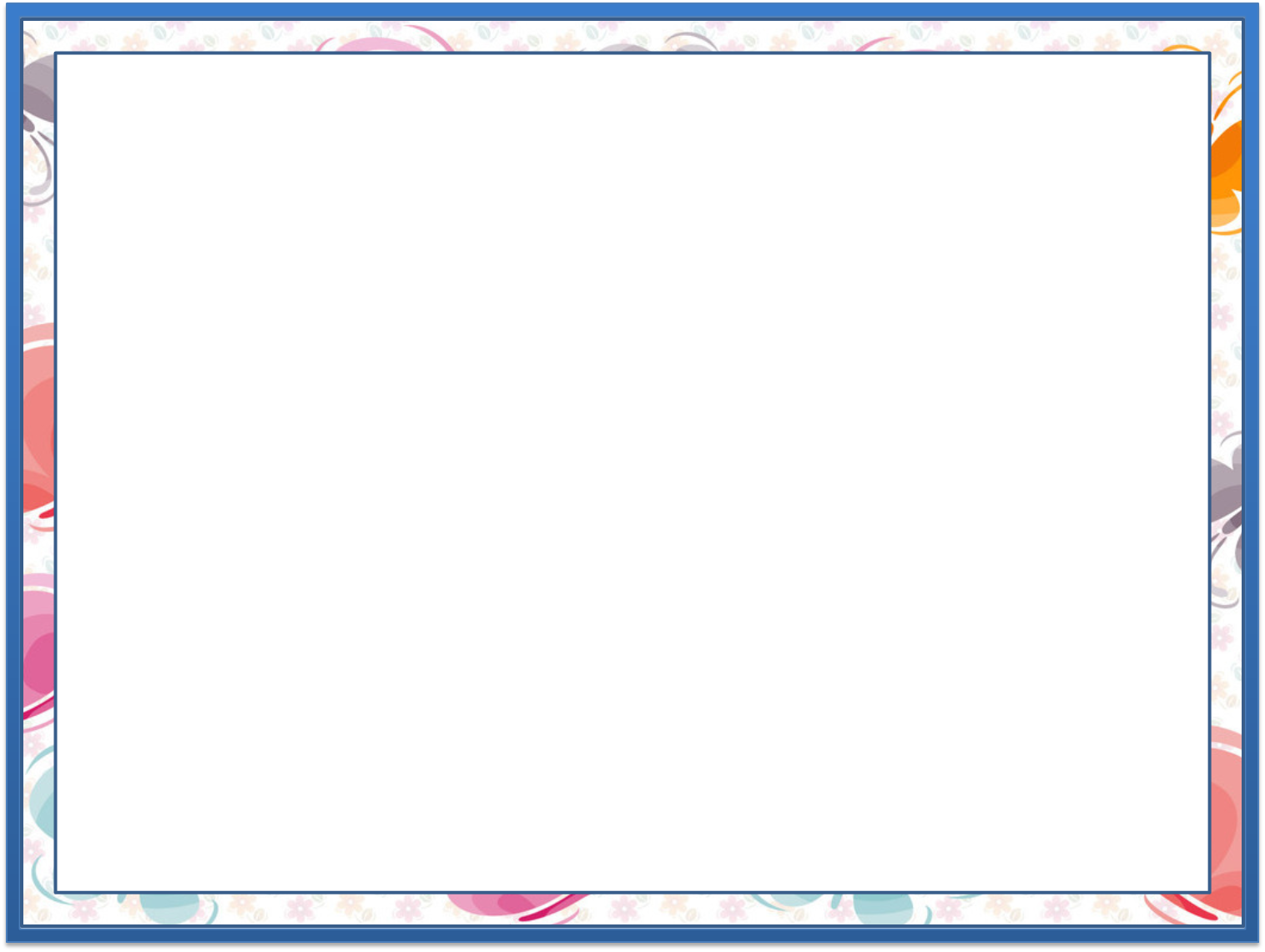 Rasm asosida ifoda tuzib, hisoblaymiz.
2.
+2
0     1     2     3    4     5     6    7    8     9   10
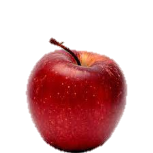 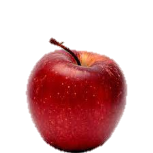 1 ·        = 2
2
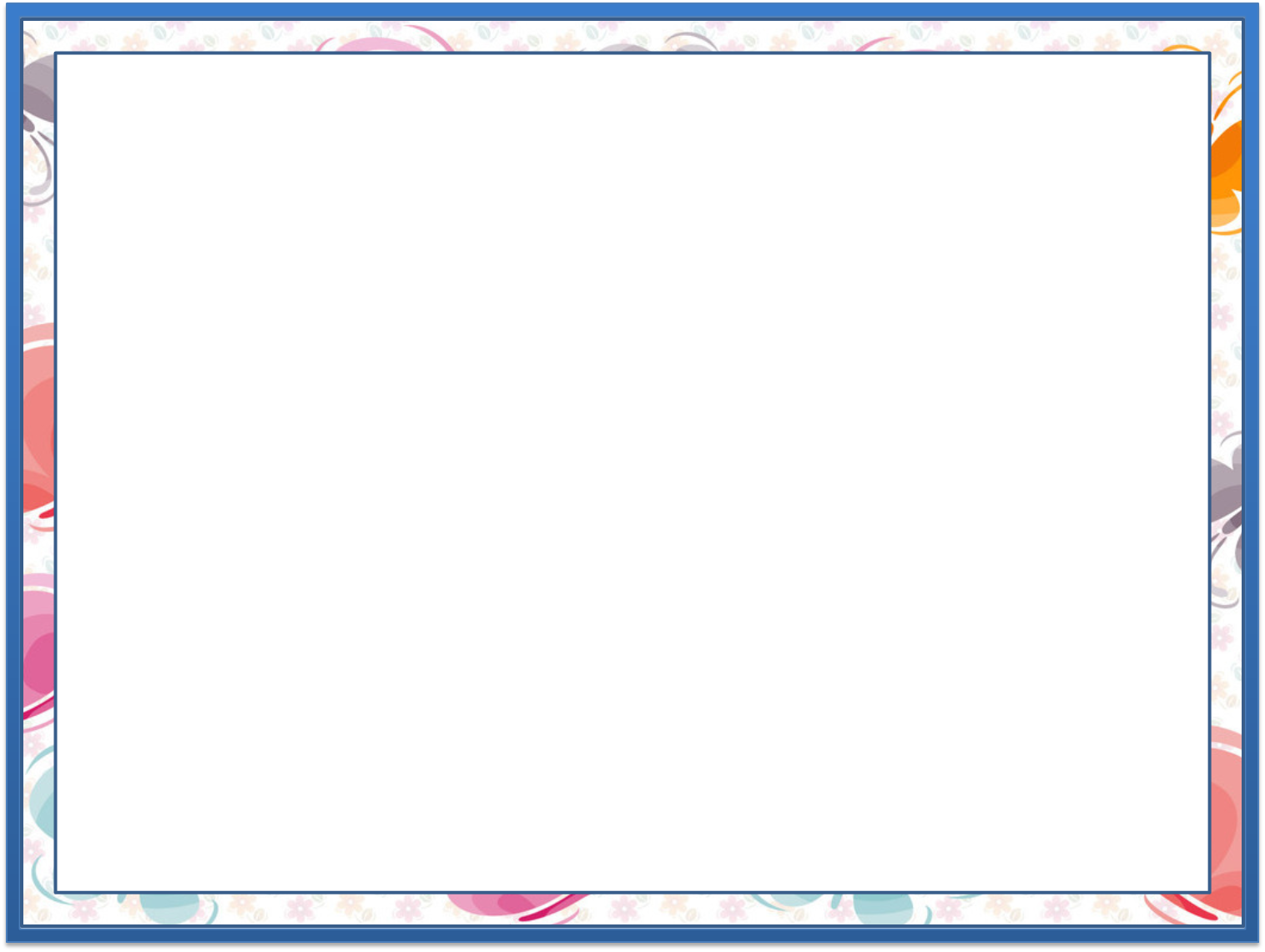 Rasm asosida ifoda tuzib, hisoblaymiz.
2.
+7
0     1     2     3    4     5     6    7    8     9   10
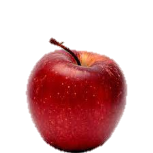 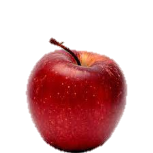 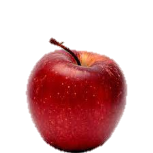 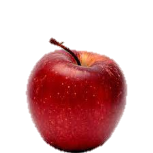 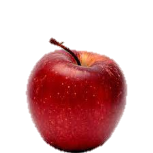 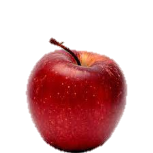 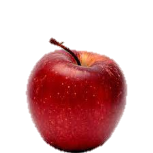 ·       =
7
1
7
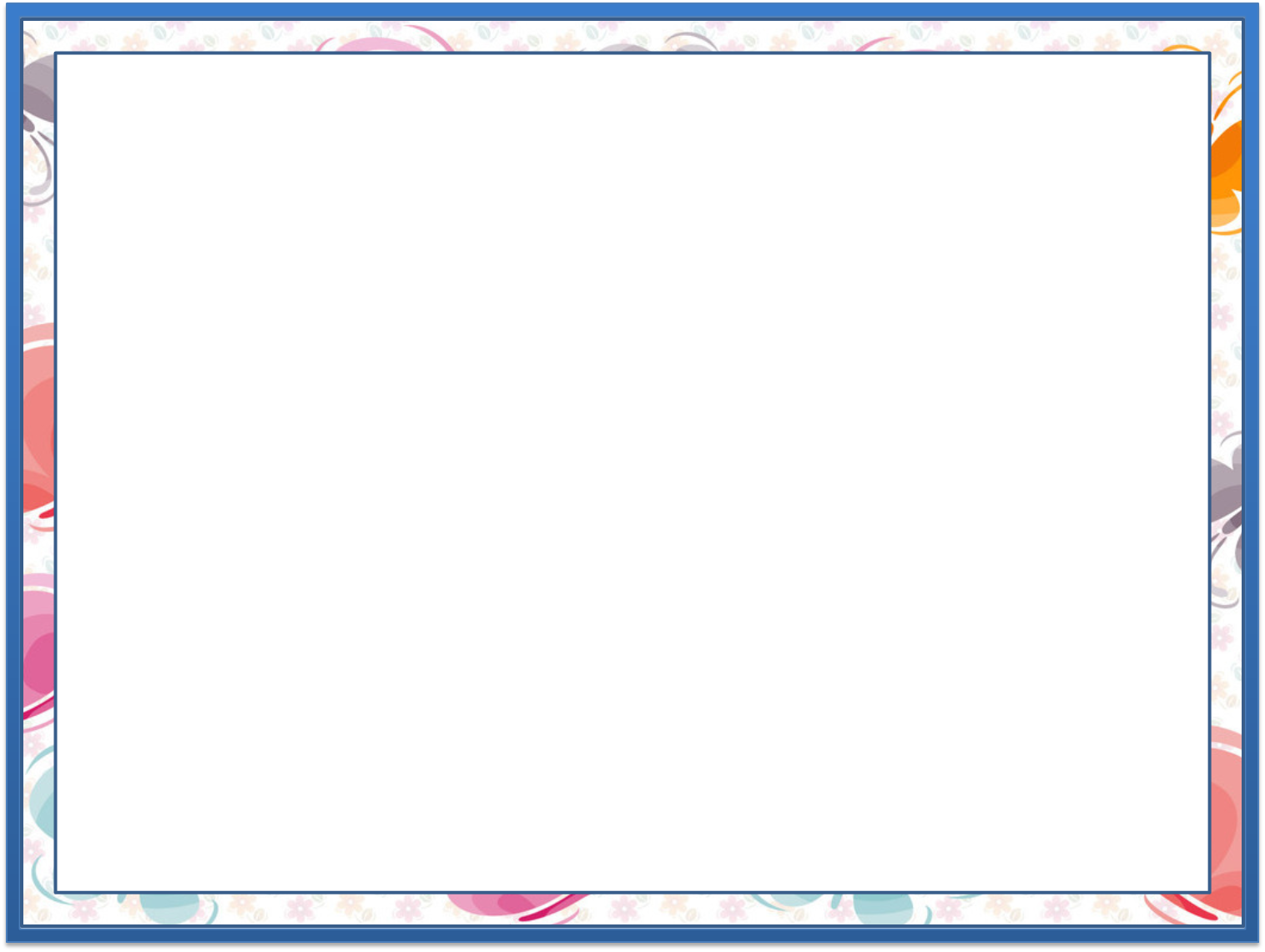 Namunalar asosida ko‘paytmalarni topamiz.  (80-bet)
3.
9
1 · 1 = 1
1
8
9
1
8
1 · 6 = 6
1 x
7
2
2
7
1 · 8 = 8
6
3
6
5
4
3
5
4
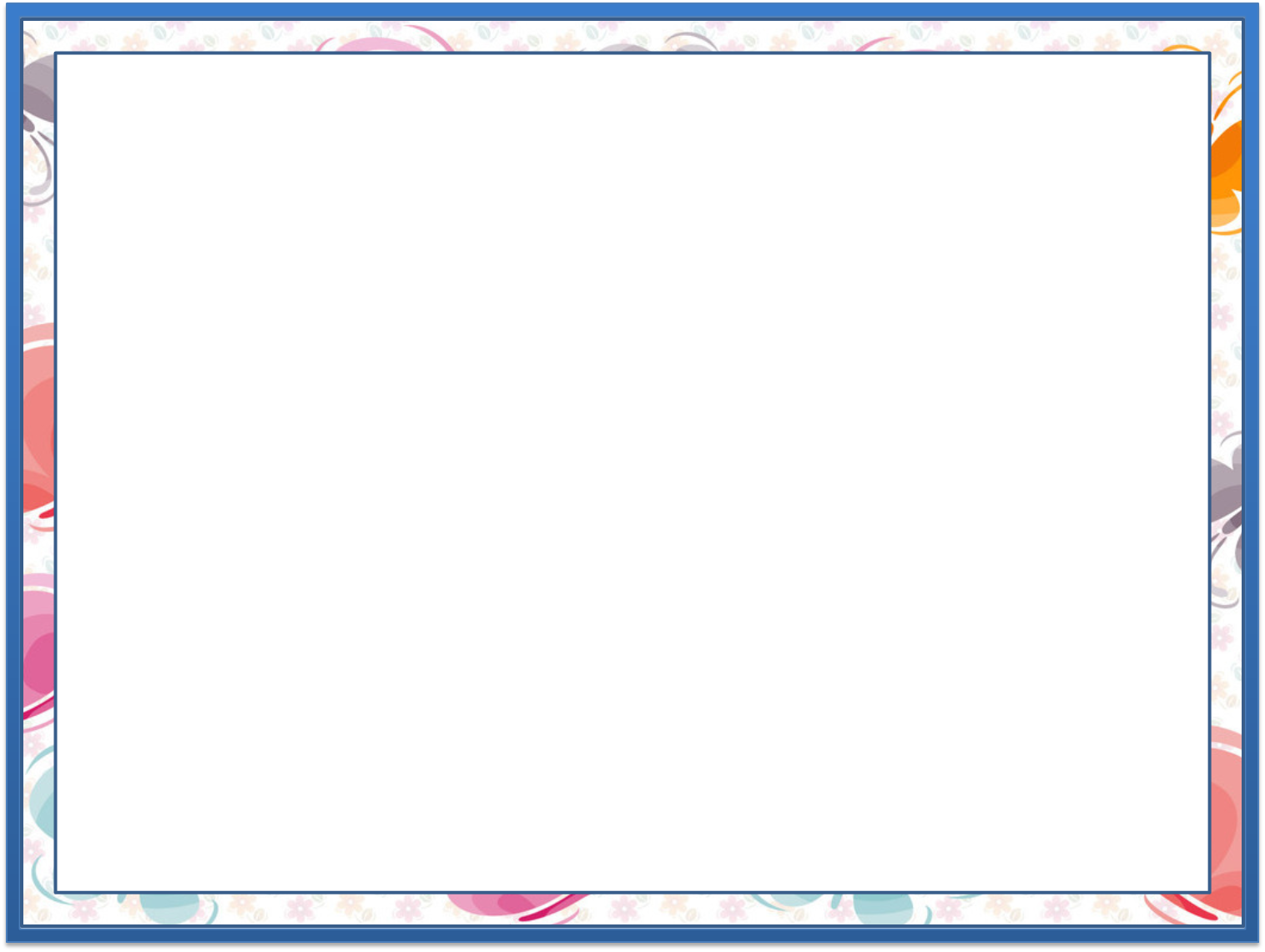 Namunalar asosida ko‘paytmalarni topamiz.  (80-bet)
3.
1 · 2 = 2
9
1 · 3 = 3
1
8
9
1
8
1 · 4 = 4
1 x
7
2
2
7
1 · 5 = 5
6
3
6
1 · 7 = 7
5
4
3
5
4
1 · 9 = 9
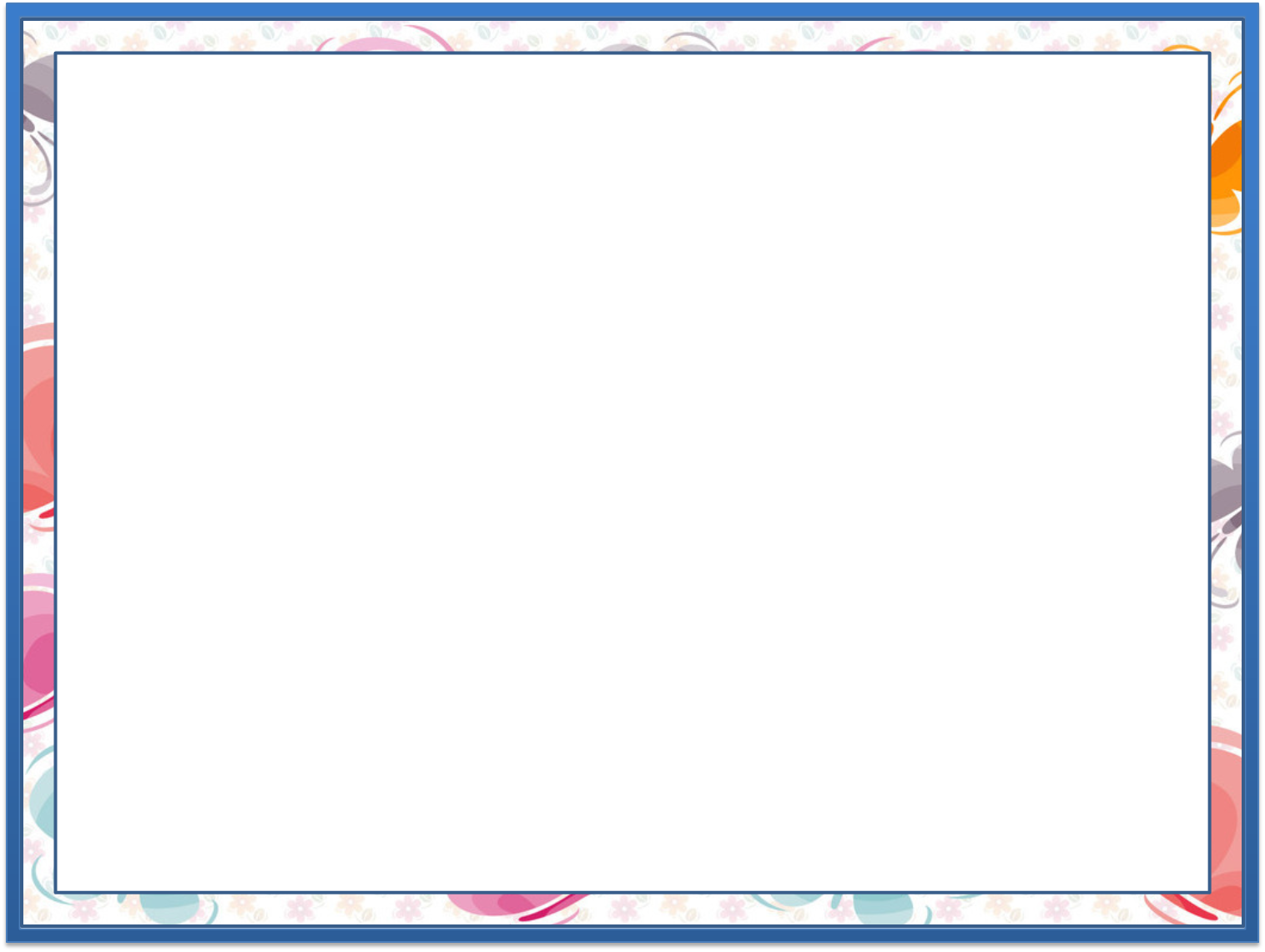 Shakllarning perimetrini topamiz va 		taqqoslaymiz. (80-bet)
5 m
10 m
2 m
4 m
4 m
P=10+2+10+2=24
P=4+4+4+4=16
P=24 (cm)
P=5+4+5+4=18
P=16 (cm)
24>18>16
P=18 (cm)
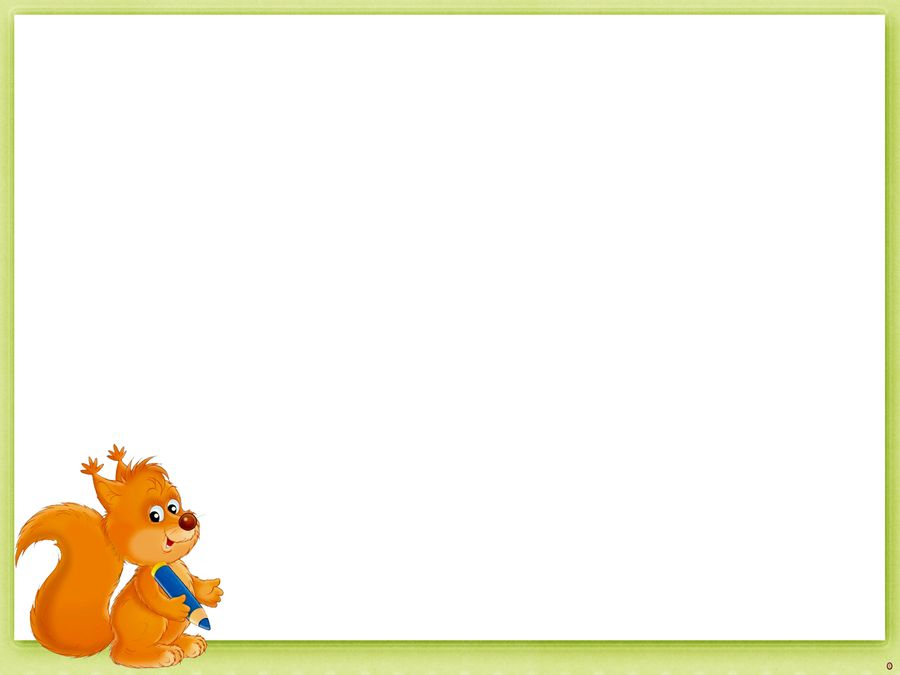 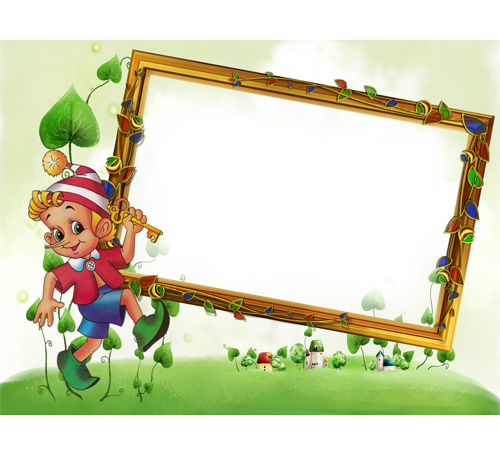 Mustaqil topshiriq: 
    80-bet. 5-misol
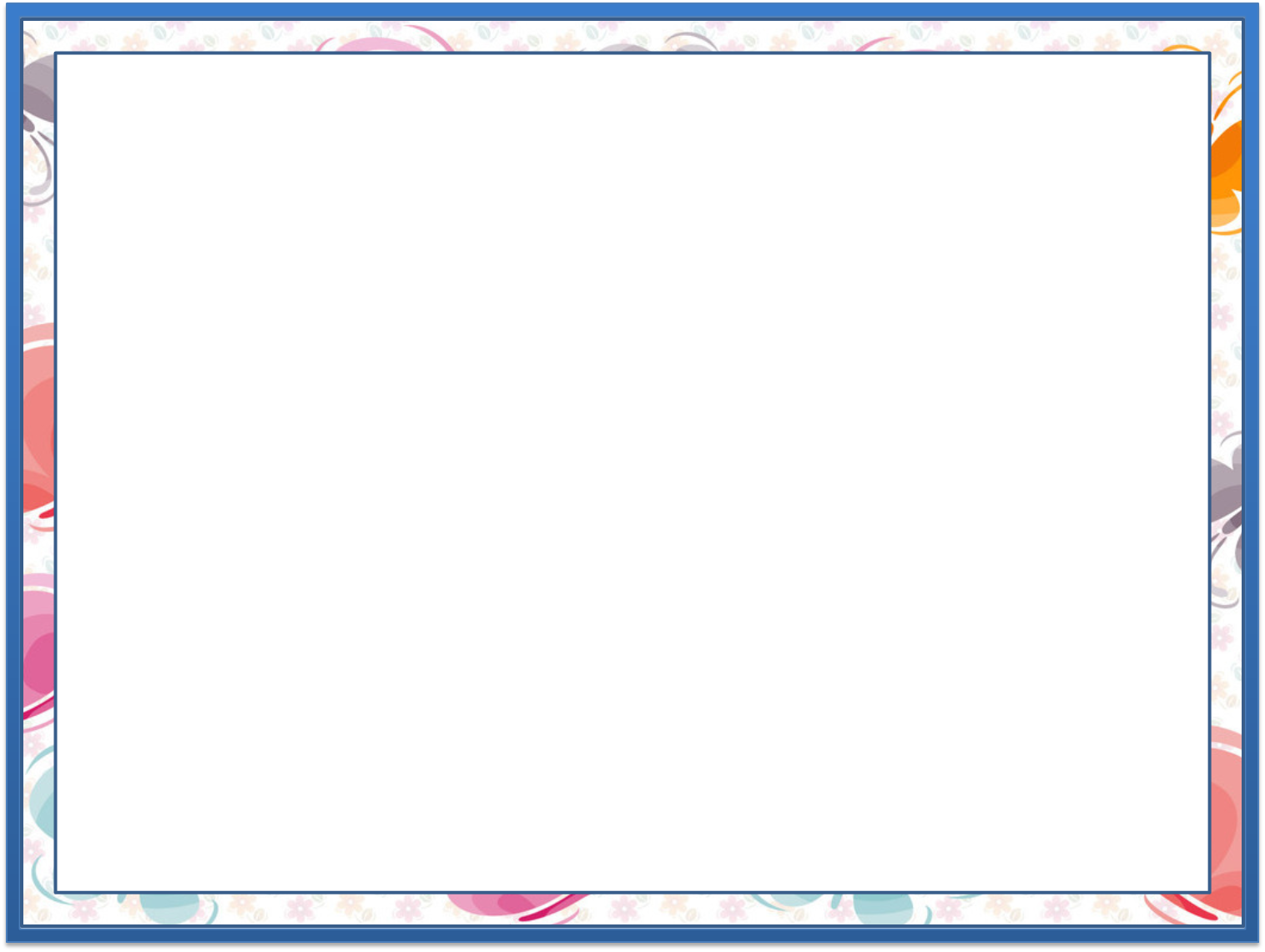 Jadvalni to‘ldiramiz. (80-bet)
5.
1	2	3    4    5	    6    7     8     9
1 x
1
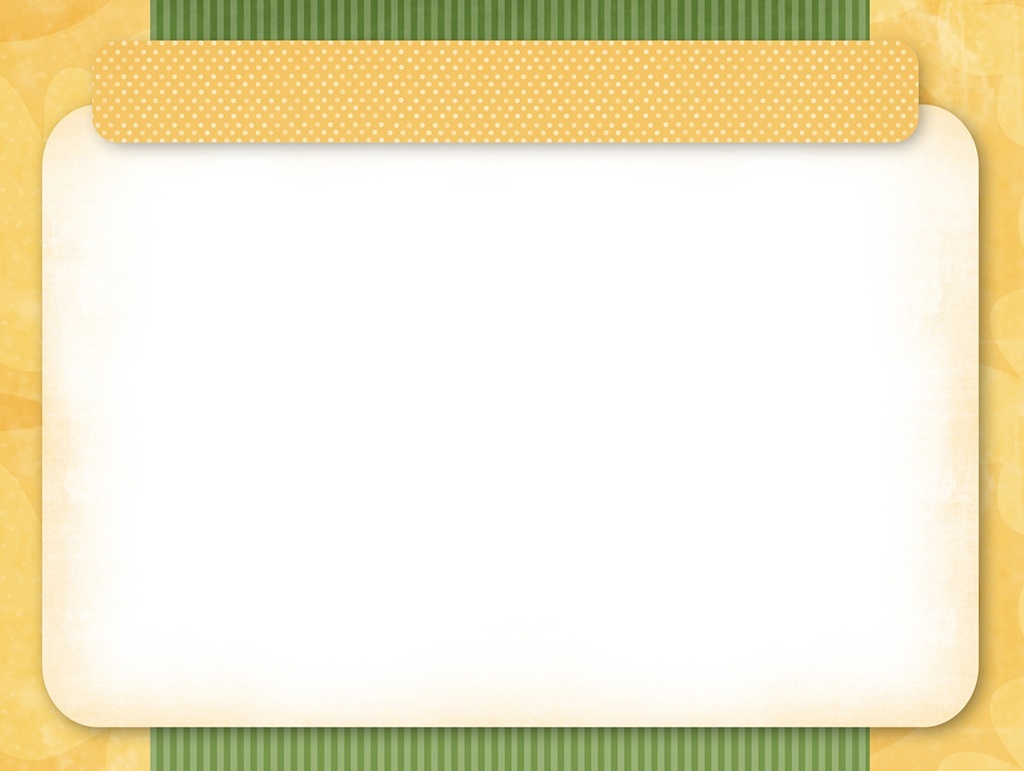 E’tiboringiz uchun rahmat!
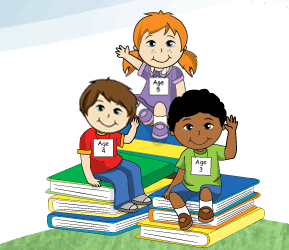